Le plan
La variable
Les variables quantitatives/qualitatives
Les variables nominales/ordinales
1
La variable
La variable est la propriété d’un objet pouvant prendre plusieurs valeurs
2
Les variables
Observation
3
Les variables
Score 
c’est la valeur contenant dans chaque case
- chaque case contient toujours une seule valeur
Les modalités
Les scores qui peuvent prendre par une variable donnée
Définir le type de variable
4
Les variablesLes variables quantitatives/qualitatives
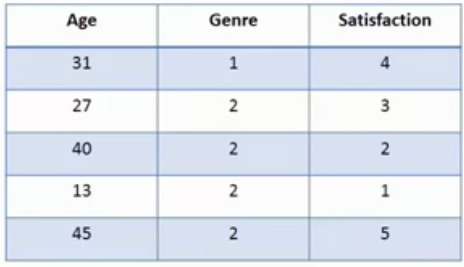 H->1
F->2
Très satisfait->4
Plutôt satisfait->3
Plutôt insatisfait->2 
 Très insatisfait->1
5
Les variablesquantitatives/qualitatives
Chaque score est un nombre, ces nombres n’ont pas la même signification
Le genre 1 est insignifiant, H(Homme) est signifiant
Pour la variable Age le score 31 est signifiant, présente un client ayant 31 ans
variable qualitative
variable quantitative
6
Les variables ordinales/nominales
Sur la variable satisfaction on peut établir un ordre sur ses modalités
Très satisfait>Plutôt satisfait
Plutôt satisfait> Plutôt insatisfait
Une variable qualitative ordinale
7
Les variables ordinales/nominales
Sur la variable Age on peut pas établir un ordre sur ses modalités
H ? F
Des catégories
Une variable qualitative Nominale
8
Une variable quantitative ->une variable qualitative
Une variable quantitative
Une variable qualitative ordinale
9
Le Spss
Statistical Package For Social Sciences
Statistical Product and Service Solutions
10
La corrélation statistique
est une technique statistique qui s'utilise pour voir si deux variables sont liées.
On dit qu'il existe une relation entre les deux variables X et Y si l'attribution des modalités de X et de Y ne se fait pas au hasard ,c'est à dire
 si les valeurs de X dépendent des valeurs de Y ou si les valeurs de Y dépendent des valeurs de X
Y dépend de X signifie que la connaissance des valeurs de X permet de prédire les valeurs de Y
Si Y dépend de X 
Y=f(X)
11
La corrélation statistique
Si Y dépend de X 
Y=f(X)
Y est la variable dépendante (à expliquer) 
X est la variable indépendante (explicative)
les valeurs de X permettent de prédire les valeurs de X
N.B La notion de dépendance n'est pas symétrique (la relation entre les deux variables n’est pas forcement  réciproque)
12
Le diagramme de corrélation
Pour savoir s'il existe une relation entre deux caractères, on établit un diagramme de corrélation, c'est à dire un diagramme croisant les modalités de X et de Y.
la forme de nuage des points du diagramme permet de caractériser la relation à l'aide de
	- intensité de la relation - sens de la relation
13
Le diagramme de corrélation L'intensité de la relation
Une relation forte
Xi proche de Xj => Yi proche de Yj
le nuage de point prend la forme d'une ligne ou d'une courbe
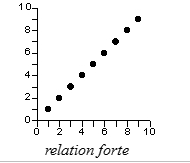 14
Le diagramme de corrélation L'intensité de la relation
Une relation faible
Les valeurs voisines sur X peuvent avoir des valeurs éloignées sur Y 
le nuage de point n’a pas la forme d'une ligne ou d'une courbe
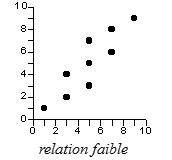 15
Le diagramme de corrélation L'intensité de la relation
Une relation nulle
Si les valeurs de X ne permettent aucunement de prédire les valeurs de Y 
le nuage de point a le forme d'un carré, d'un cercle
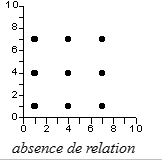 16
Le diagramme de corrélation Le sens de la relation
1-une relation positive 
si les deux variables varient dans le même sens
2-une relation négative 
si les deux variables varient en sens inverse
17
Les COEFFICIENTS DE CORRELATION(r)
Permet de mesurer l’intensité d’une relation entre deux variables
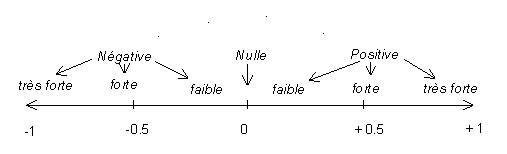 18
Les COEFFICIENTS DE CORRELATION(r)
Propriétés de r(XY)  ce coefficient  varie entre -1 et +1. Son interprétation est la suivante : 
- si r est proche de 0, il n'y a pas de relation linéaire entre X et Y - si r est proche de -1, il existe une forte relation linéaire négative entre X et Y - si r est proche de 1, il existe une forte relation linéaire positive entre X et Y 
Le signe de r indique le sens de la relation
la valeur absolue de r  indique l'intensité de la relation.
19
Les COEFFICIENTS DE CORRELATION Le coefficient de corrélation linéaire de Bravais-Pearson
Ce coefficient permet de détecter la présence ou l'absence d'une relation linéaire entre deux variables quantitatives
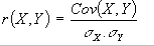 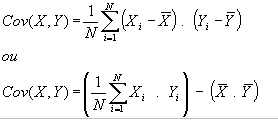 20
Exemple1
21
Résultats
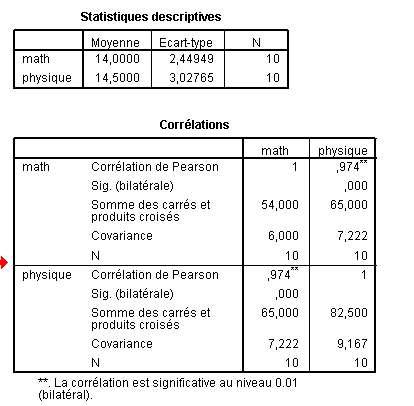 22
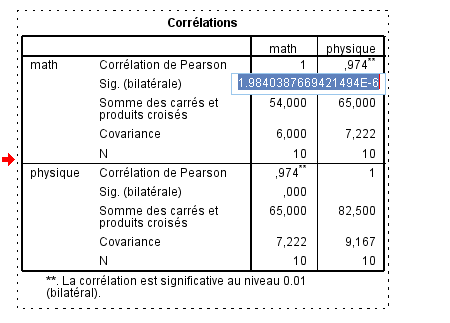 23
Le coefficient de corrélation de Spearman
Le coefficient de Spearman est fondé sur l'étude de la différence des rangs entre les attributs des individus pour les deux variables X et Y
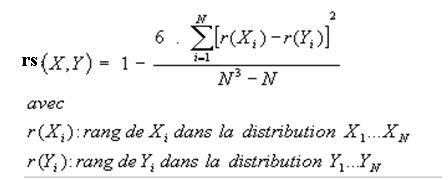 24
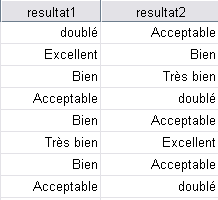 Rs(result1 ,result2)=1-(6*22)/(8*(8*8-1))
=0.74
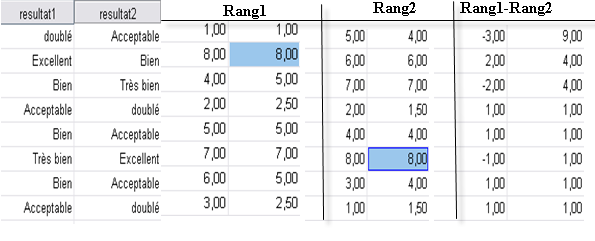 25
Exemple2
26
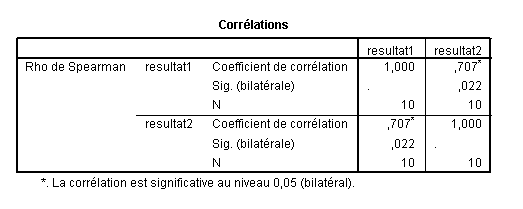 27
Le test du Chi-2(1)
Le test du Chi-2 permet de tester l’existence d’une relation entre deux variables discrète.
Le déroulement du test est le suivant
 On pose l'hypothèse H0 : "Il n'y a pas de relation entre les variables à tester X et Y« 
On détermine la valeur Chi-2Obs du tableau étudié. 
On détermine le nombre de degrés de liberté z du tableau étudié, et on fixe le risque d'erreur alpha de rejeter H0.
28
Le test du Chi-2(2)
On détermine la valeur Chi-2(z, alpha) qui est la valeur de Chi-2 d'un tableau de contingence à z degrés de liberté. Cette valeur est lue dans une table du test du Chi-2 que l'on peut trouver en annexe de tous les manuels de statistique .
On procède au test : 
		on accepte H0  si :        
			 Chi-2Obs est inférieur ou égal à Chi-2(z, alpha) 
		on rejette H0  si :        
			 Chi-2Obs est supérieur à Chi-2(z, alpha) 
                     et
		on accepte l'hypothèse inverse H1 ("il y a une relation de dépendance entre X et Y") avec un risque d'erreur de alpha%.
29
Le test du Chi-2(3)
On considère un échantillon de 200 individus selon l’âge et le programme sportif préféré
Est-ce que l’âge est indépendant du sport préféré de l’échantillon étudié?
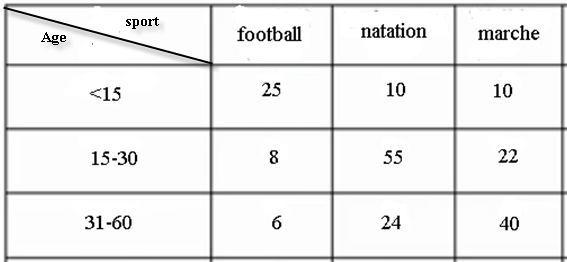 30
Le test du Chi-2(4)
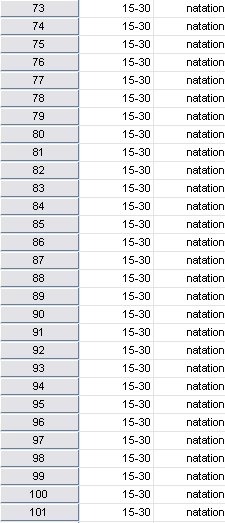 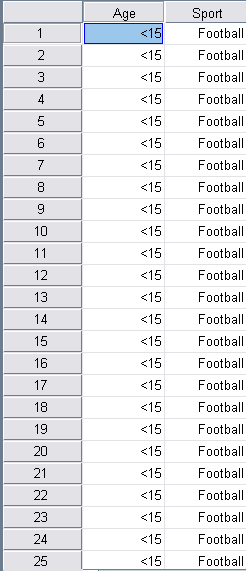 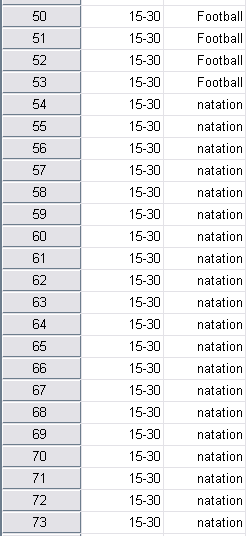 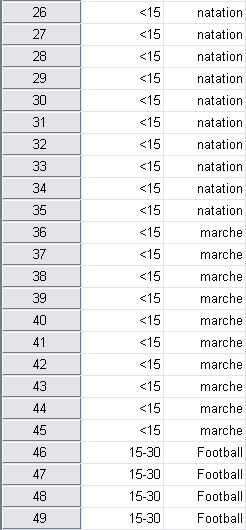 31
Le test du Chi-2(5)
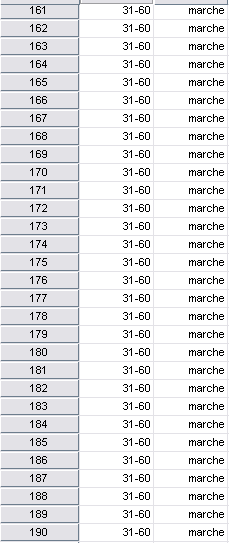 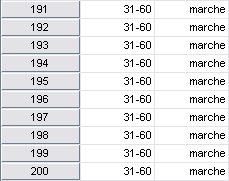 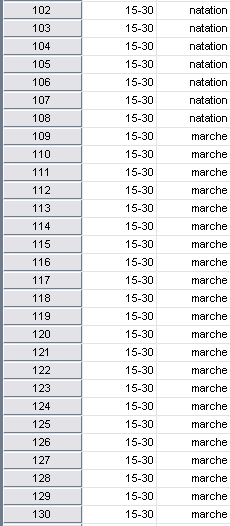 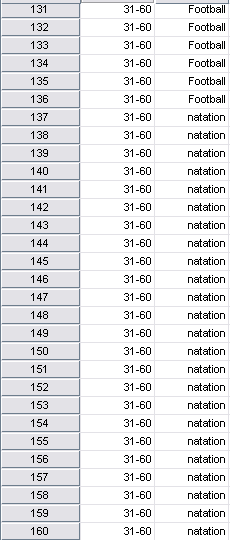 32
Le test du Chi-2(6)le calcule de la la valeur Chi-2Obs
1- La création de la table de contingence
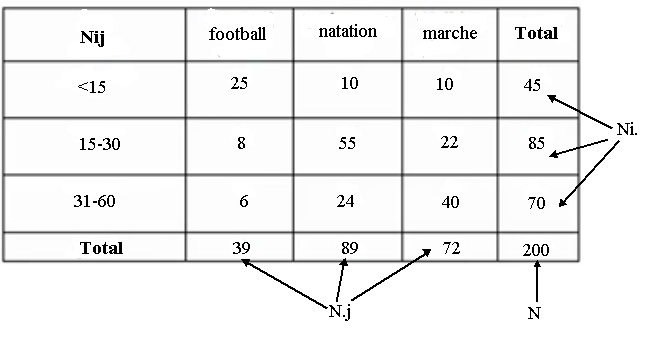 Nij : effectif de la case correspondant à la ième ligne et la jième colonne du tableau, c'est-à-dire nombre d'individus ayant comme attribut la  ième modalité de X et la jième modalité de Y 
Ni. : somme de la  ième ligne, c'est-à-dire nombre d'individus ayant comme attribut la   ième modalité de X 
N.j : somme de la  jème colonne, c'est-à-dire nombre d'individus ayant comme attribut la   jème modalité de Y. 
N: le nombre total d'individus étudiés
33
Le test du Chi-2(7)le calcule de la la valeur Chi-2Obs
2- Calcul des effectifs théoriques (Nij*) 
Les effectifs théoriques (Nij*) seront obtenus s’il n’y avait aucun lien entre les deux modalités X et Y, c'est-à-dire si l'attribution de chaque modalité se faisait de façon indépendante. 
La probabilité qu'un individu reçoive la modalité i de X est égale à Ni. / N
La probabilité qu'un individu reçoive la modalité j de Y est égale à N.j/N
La probabilité qu'un individu reçoive simultanément les modalités i de X et j de Y est donc égale à (Ni.* N.j) / (N.. * N..)
L'effectif théorique de la case Nij (noté N*ij)  est obtenu en multipliant la probabilité qu'un individu reçoive cette modalité par le nombre d'individu (N). On aboutit donc à la formule générale suivante :
		N*ij =  (Ni.    *   N .j ) /  N
34
Le test du Chi-2(8)le calcule de la  valeur Chi-2Obs
2- Calcul des effectifs théoriques (Nij*)
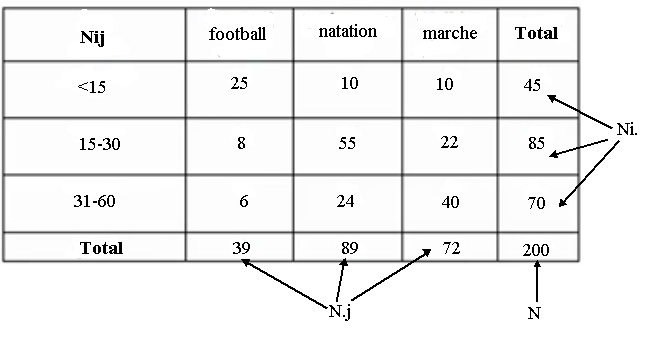 35
Le test du Chi-2(9)le calcule de la valeur Chi-2Obs
2- Calcul de Chi-2Obs
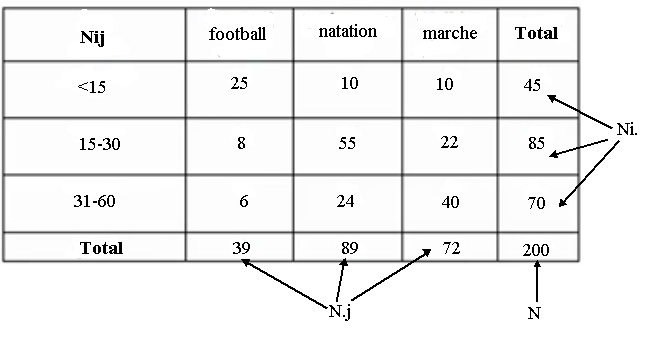 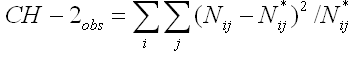 =(25-8,8) *(25-8,8)/8,8+
(10-20)*(10-20)/20+….(40-25,2)*(40-25,2)/25,2=66,6
36
Le test du Chi-2(10)détermination du nombre de degré de liberté z
z  =  (k-1)*(p-1)=(3-1)*(3-1)
Chi-2Obs est supérieur  à Chi-2(z,alpha) c-à-d 66,6>9,488
On rejette H0 et on accepte H1 alors l’âge et le sport préféré sont dépendantes avec un risque d’erreur égale à 5%
37
Le test du Chi-2(10)détermination du nombre de degré de liberté z
z  =  (k-1)*(p-1)=(3-1)*(3-1)
Chi-2Obs est supérieur  à Chi-2(z,alpha) c-à-d 66,6>9,488
On rejette H0 et on accepte H1 alors l’âge et le sport préféré sont dépendantes avec un risque d’erreur égale à 5%
38
Application sur le spss
39
Application sur le spss
40
Le test t
Le test-t est la méthode la plus répandue pour évaluer les différences de moyennes entre une ou deux groupes.
Il existe plusieurs types de tests t 
Test t à 1 échantillons
Est-ce que la taille moyenne des collégiennes est supérieure à 1,68 m ?
Test t à 2 échantillons indépendants
Est-ce que la taille moyenne des collégiennes est radicalement différente de la taille moyenne des collégiens ?
Test t à 2 échantillons dépendants
Si vous pesez les collégiens avant et après la prise d'une pilule amaigrissante, la perte de poids moyenne est-elle suffisamment importante pour en conclure que cette pilule est efficace ?
41
Test t à 2 échantillons indépendants
Dans cette section, nous allons voir comment tester l'hypothèse nulle à partir de deux moyennes provenant de deux échantillons (ou sous-groupes) indépendants. Nous allons en fait estimer si deux moyennes populationnelles sont égales en nous basant sur le résultat de la comparaison entre ces deux échantillons. La technique employée s'appelle Test t pour échantillons indépendants (Independent sample t test).
On utilise cette technique pour comparer DEUX groupes, créés par une variable catégorielle
42
Test t à 2 échantillons indépendants
Prémisses du test t indépendant
Les données sont normalement distribuées.
Les données sont retirées aléatoirement
Les variances des groupes sont égales (homogénéité de la variance)(test de Levene)
Les groupes sont indépendants (les mêmes observations ne peuvent pas être dans les deux groupes).
43
Test t à 2 échantillons indépendants
Il ya t’il des différences significatives dans le module de statistique pour les étudiants de la classe science et la classe lettre?
44
Test t à 2 échantillons indépendantsle test d’homogeneité(test de Levene)
1.	La formulation des hypothèses
Hypothèse nulle


L'hypothèse alternative est qu'il y a une différence entre les deux moyennes.


Tel que α=0.05
45
Test t à 2 échantillons indépendantsle test d’homogeneité(test de Levene)
2. Calcule F
Tel que k est le nombre de groupes(k=2)
ni est la taille de l’échantillon i(i=1,2); n1 =7;n2=8; n=n1+n2
46
Test t à 2 échantillons indépendantsle test d’homogeneité(test de Levene)
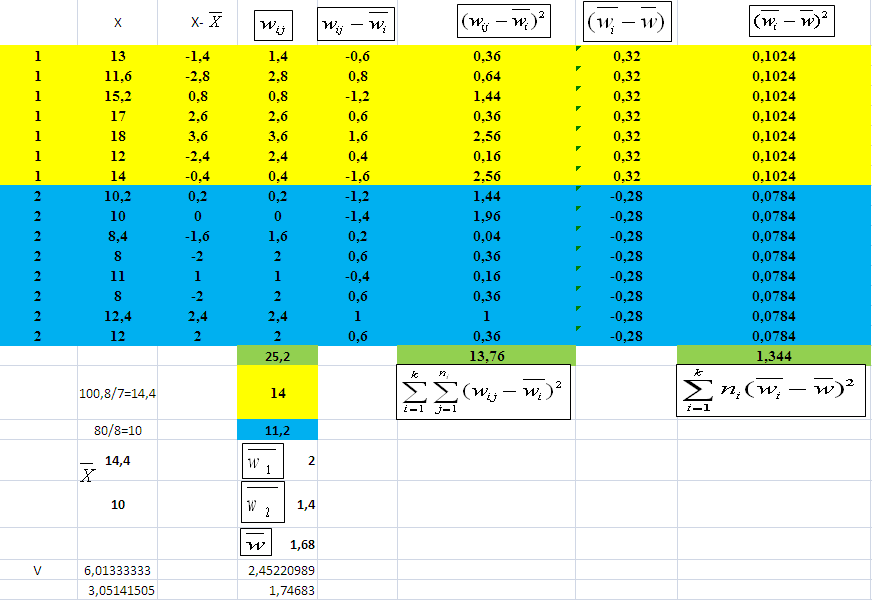 Calcule F
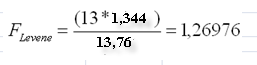 47
Test t à 2 échantillons indépendantsle test d’homogeneité(test de Levene)
2. Trouver la valeur F(0.025,6,7) de la table de distribution de F
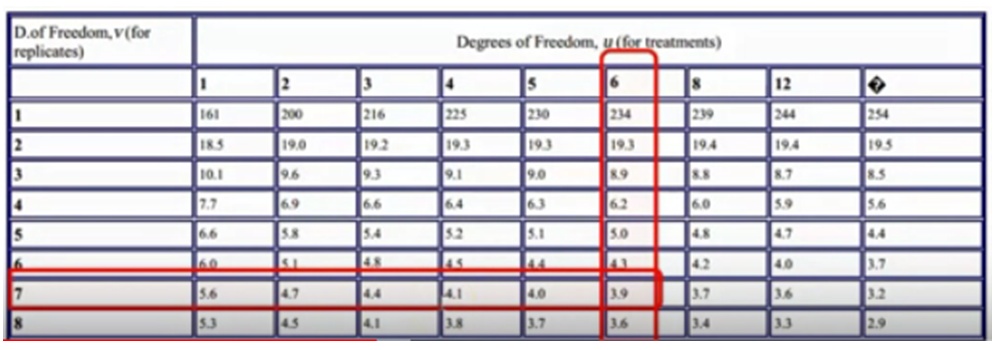 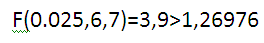 On rejette H1 et on accepte H0 alors les deux populations sont homogènes
48
Test t à 2 échantillons indépendants
3.Application de test t pour vérifier si on a des différences entre les moyennes
La formulation des hypothèses
Hypothèse nulle
Il n'y a pas de différence entre les moyennes des deux groupes dans la population. En d'autres termes, la différence entre les deux moyennes dans la population est de 0.
µ1= µ2
L'hypothèse alternative est qu'il y a une différence entre les deux moyennes.
49
Test t à 2 échantillons indépendants
3.Application de test t pour vérifier si on a des différences entre les moyennes
-	Calcule t
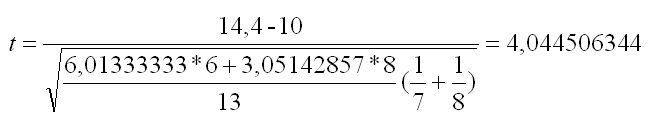 50
Test t à 2 échantillons indépendants
3.Application de test t pour vérifier si on a des différences entre les moyennes
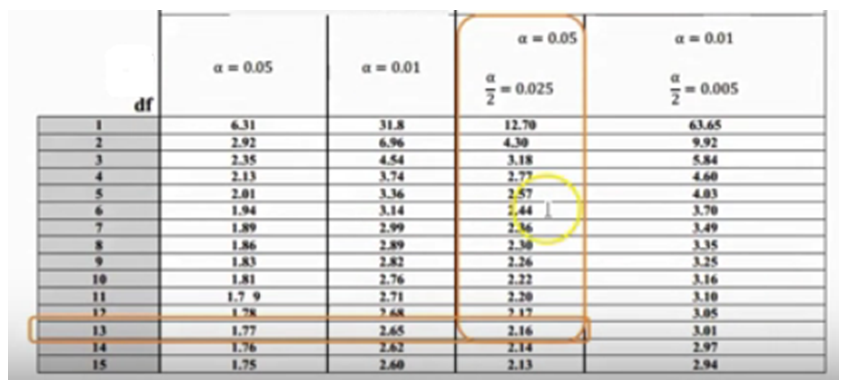 Test t
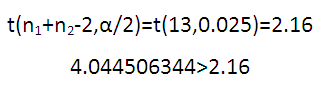 51
Test t à 2 échantillons indépendants
3.Application de test t pour vérifier si on a des différences entre les moyennes
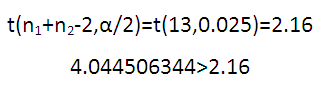 On accepte H1 et on rejette H0,
On dit que il ya des différences entre la moyenne des étudiants de classe science et de lettre  en module statistique
52
Test t à 2 échantillons dépendants
Nous avons les moyennes de 8 étudiants avant et après l’application d’un programme d’amélioration de niveau en langues étrangères, 
est ce qu’il a des différences significatives des moyennes avant et après le programme d’amélioration ?
53
Test t à 2 échantillons dépendants
1. La formation des hypothèses
Hypothèse nulle
Il n'y a pas de différence entre les moyennes avant et après le programme d’évaluation
L'hypothèse alternative est qu'il y a une différence entre les deux moyennes avant et après le programme d’évaluation.
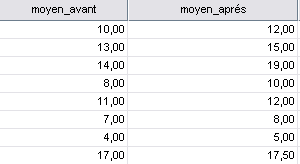 54
Test t à 2 échantillons dépendants
2. Calcule t
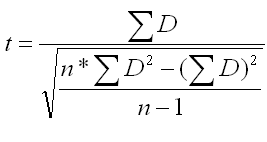 55
Test t à 2 échantillons dépendants
3. Calcule t critique
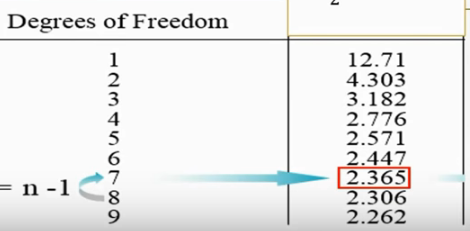 56
Test t à 2 échantillons dépendants
2,365<3,62905254
On rejette l’hypothèse nulle et on accepte l’hypothèse alternative ,alors il ya une différence entre les moyennes avant et après l’application du programme d’amélioration du niveau pour les langues étrangères pour la moyenne la plus élevée
57